IST 246 Data Structures and Algorithms
Fall 2021
OpenMPI, part three
MPI sending and receiving
Communications between processes in a communicator can be classified in several ways
One-to-one or collective communication
Blocking or non-blocking communication
MPI sending and receiving
An introduction
One-to-one versus collective
One-to-one: processor x sends a message to processor y, which receives the message.
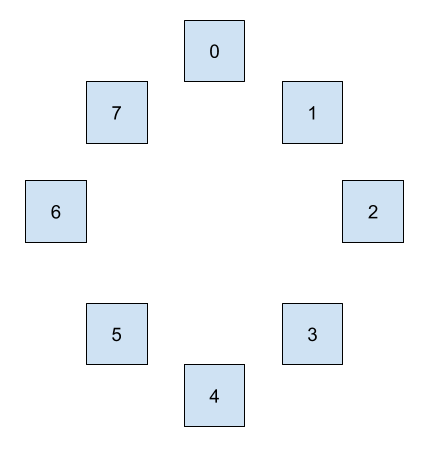 One-to-one versus collective
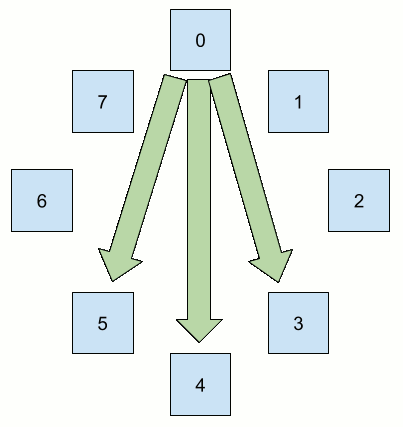 Collective: processor x sends to processors 
{y1, y2, …, yn} 
simultaneously, and they all receive the message, or processors 
{x1, x2, …, xm} 
send to processors 
{y1, y2, …, yn} 
simultaneously.
Blocking vs. non-blocking
In blocking communication, a process executing a send or receive operation waits for the operation to complete before moving on to the next statement in the program.
x
y
send
x
y
done
time
x
z
send
x
z
done
Blocking vs. non-blocking
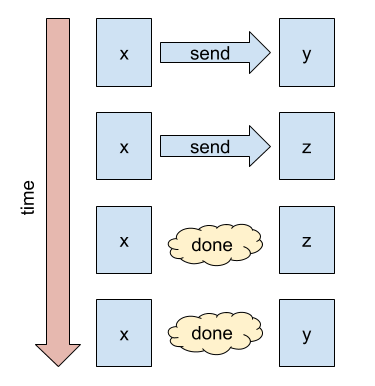 In non-blocking communication, a process does not wait for a send or receive to complete before moving on to the next instruction.
Note: The buffer (variable or array) holding the data might accidentally be overwritten by a subsequent statement before a n.b. send completes, or might not be completely full before a n.b. read completes, so these should be used with care.
We will focus on point-to-point, blocking communications in this module
MPI_Send(const void *buf, 
int count, 
MPI_Datatype datatype, 
int dest, 
int tag, 
MPI_Comm comm)
Blocking send: MPI_Send()
Address of the buffer to send, i.e., what we're sending. May be a scalar or an array.
MPI_Send(const void *buf, 
int count, 
MPI_Datatype datatype, 
int dest, 
int tag, 
MPI_Comm comm)
Blocking send: MPI_Send()
MPI_Send(const void *buf, 
int count, 
MPI_Datatype datatype, 
int dest, 
int tag, 
MPI_Comm comm)
How many elements are in the buffer. One for a scalar, or array size (or number of items to send, if we're not sending the whole array).
Blocking send: MPI_Send()
MPI_Send(const void *buf, 
int count, 
MPI_Datatype datatype, 
int dest, 
int tag, 
MPI_Comm comm)
Type of data in the buffer, e.g., MPI::INT, MPI::UNSIGNED, MPI::DOUBLE.
Blocking send: MPI_Send()
MPI_Send(const void *buf, 
int count, 
MPI_Datatype datatype, 
int dest, 
int tag, 
MPI_Comm comm)
Rank of the process to send to.
Blocking send: MPI_Send()
MPI_Send(const void *buf, 
int count, 
MPI_Datatype datatype, 
int dest, 
int tag, 
MPI_Comm comm)
User-defined integer tag, to identify the message. This is useful if the receiver will get more than one type of message, say, a control message and a data message.
Blocking send: MPI_Send()
MPI_Send(const void *buf, 
int count, 
MPI_Datatype datatype, 
int dest, 
int tag, 
MPI_Comm comm)
Communicator to send to; in our case, MPI_COMM_WORLD.
Blocking send: MPI_Send()
MPI_Recv(void *buf, 
int count, 
MPI_Datatype datatype, 
int source, 
int tag,
MPI_Comm comm,
MPI_Status * status)
Blocking receive: MPI_Recv()
MPI_Recv(void *buf, 
int count, 
MPI_Datatype datatype, 
int source, 
int tag,
MPI_Comm comm,
MPI_Status * status)
Address of buffer to place received data in to.
Blocking receive: MPI_Recv()
MPI_Recv(void *buf, 
int count, 
MPI_Datatype datatype, 
int source, 
int tag,
MPI_Comm comm,
MPI_Status * status)
Maximum number of elements to receive; usually the size of the receive buffer.
Blocking receive: MPI_Recv()
MPI_Recv(void *buf, 
int count, 
MPI_Datatype datatype, 
int source, 
int tag,
MPI_Comm comm,
MPI_Status * status)
Datatype of elements to receive.
Blocking receive: MPI_Recv()
MPI_Recv(void *buf, 
int count, 
MPI_Datatype datatype, 
int source, 
int tag,
MPI_Comm comm,
MPI_Status * status)
Rank of processor to receive from.
Blocking receive: MPI_Recv()
MPI_Recv(void *buf, 
int count, 
MPI_Datatype datatype, 
int source, 
int tag,
MPI_Comm comm,
MPI_Status * status)
Tag identifying the message type.
Blocking receive: MPI_Recv()
MPI_Recv(void *buf, 
int count, 
MPI_Datatype datatype, 
int source, 
int tag,
MPI_Comm comm,
MPI_Status * status)
Communicator for the message; again, MPI_COMM_WORLD for us.
Blocking receive: MPI_Recv()
MPI_Recv(void *buf, 
int count, 
MPI_Datatype datatype, 
int source, 
int tag,
MPI_Comm comm,
MPI_Status * status)
Address of a MPI_Status object; after the call, the object will have information that can be used to get the number of elements actually received, etc.
Blocking receive: MPI_Recv()
Example 2: Monte Carlo 𝚷 estimation
See 2-pi/mpi-Pi.cpp file